Seminář diplomové práceXSDIP
3. 4. 2025
Olomouc
Autor: Ing. Jaroslav Škrabal, Ph.D.
Empirická část
Empirická část je:
Jádro vlastního přínosu studenta;
Zahrnuje sběr, analýzu a interpretaci dat;
Struktura dle pokynů vedoucího;
Vázanost na výzkumné otázky popř. hypotézy.
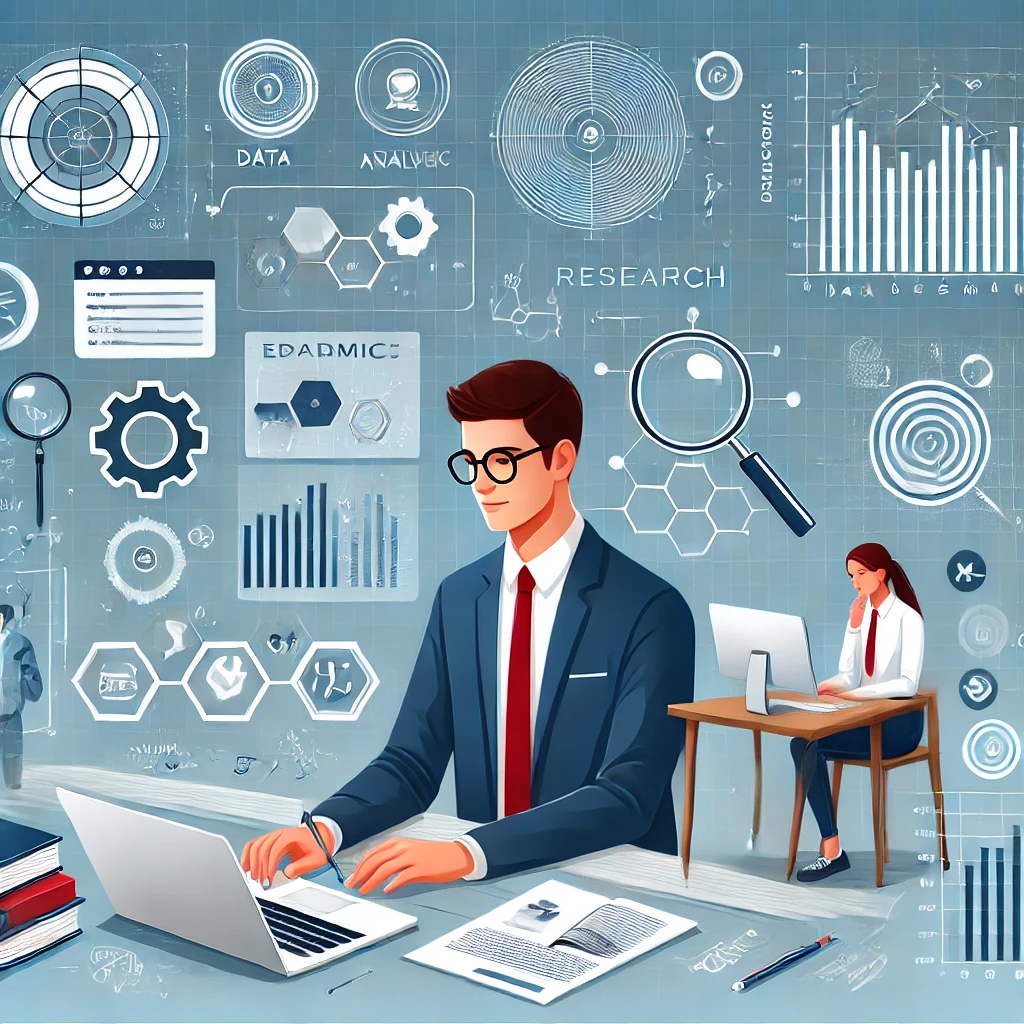 2/18
Empirická část
Jak začít psát empirickou část:
Konzultace s vedoucím práce;
Logická návaznost na teoretickou část;
Využití osvědčených metod pro analýzu;
Strukturovaný přístup k analýze dat.
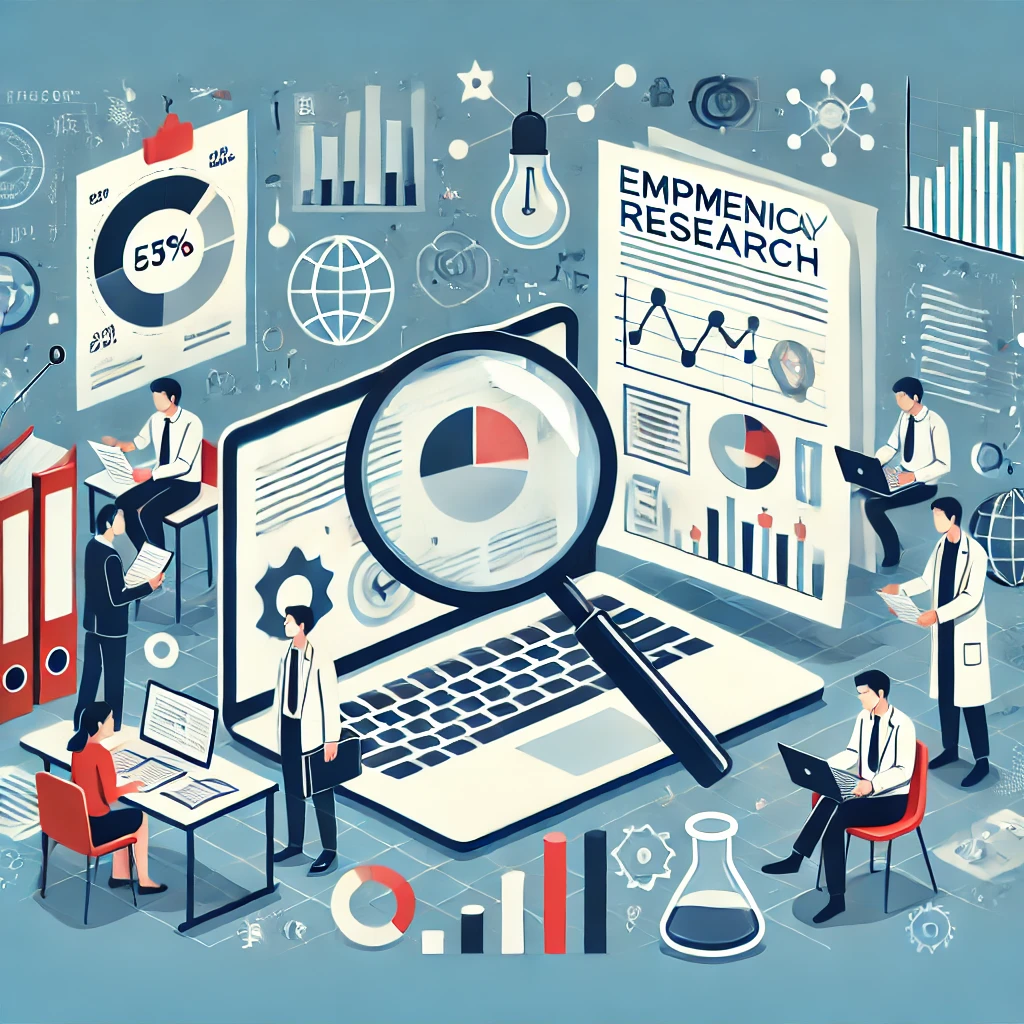 3/18
Empirická část
Jak prezentovat výsledky:
Přehledná vizualizace dat;
Srozumitelnost a logicky uspořádané tabulky, schémata a obrázky;
Stručné, ale výstižné popisy;
Důslednost v terminologii a formátování.
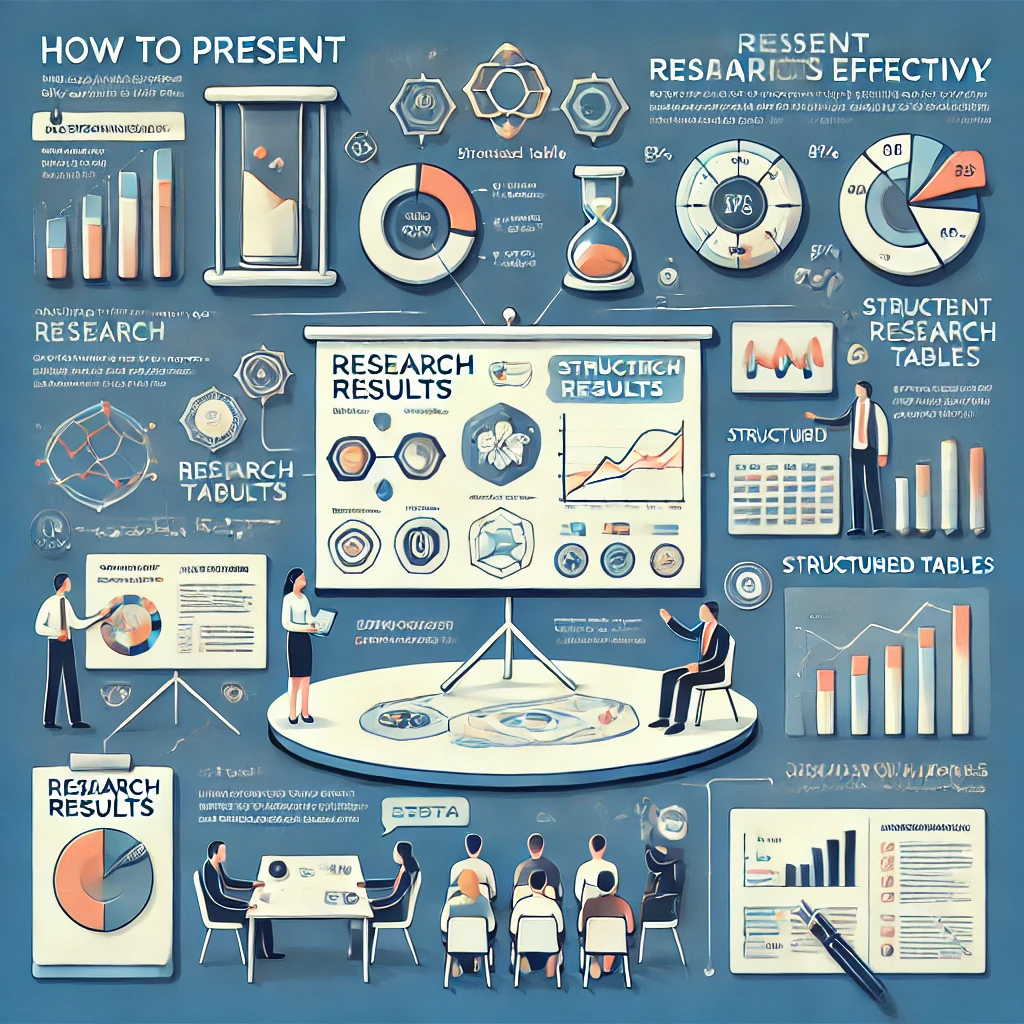 4/18
Empirická část
Jak prezentovat výsledky:
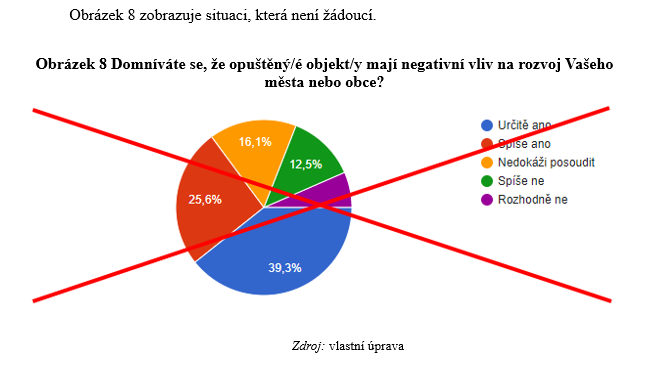 5/18
Empirická část
Jak prezentovat výsledky:
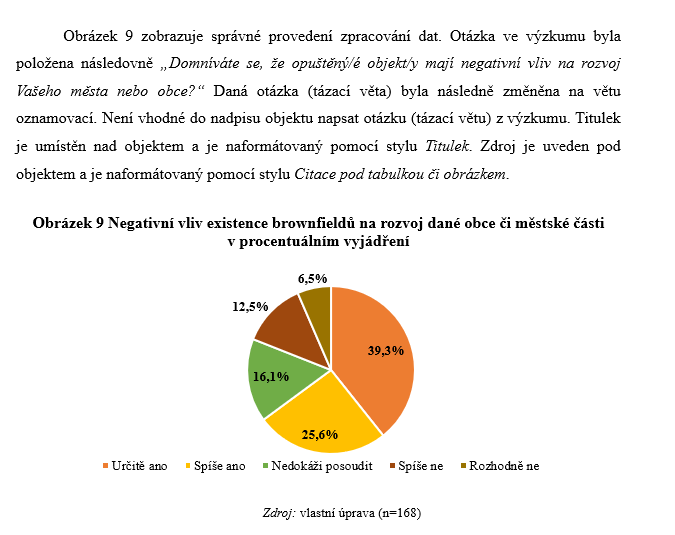 6/18
Empirická část
Jak interpretovat výsledky:
Srovnání s očekáváními;
Odkaz na teoretickou část;
Upozornění na limity studie;
Praktické dopady.
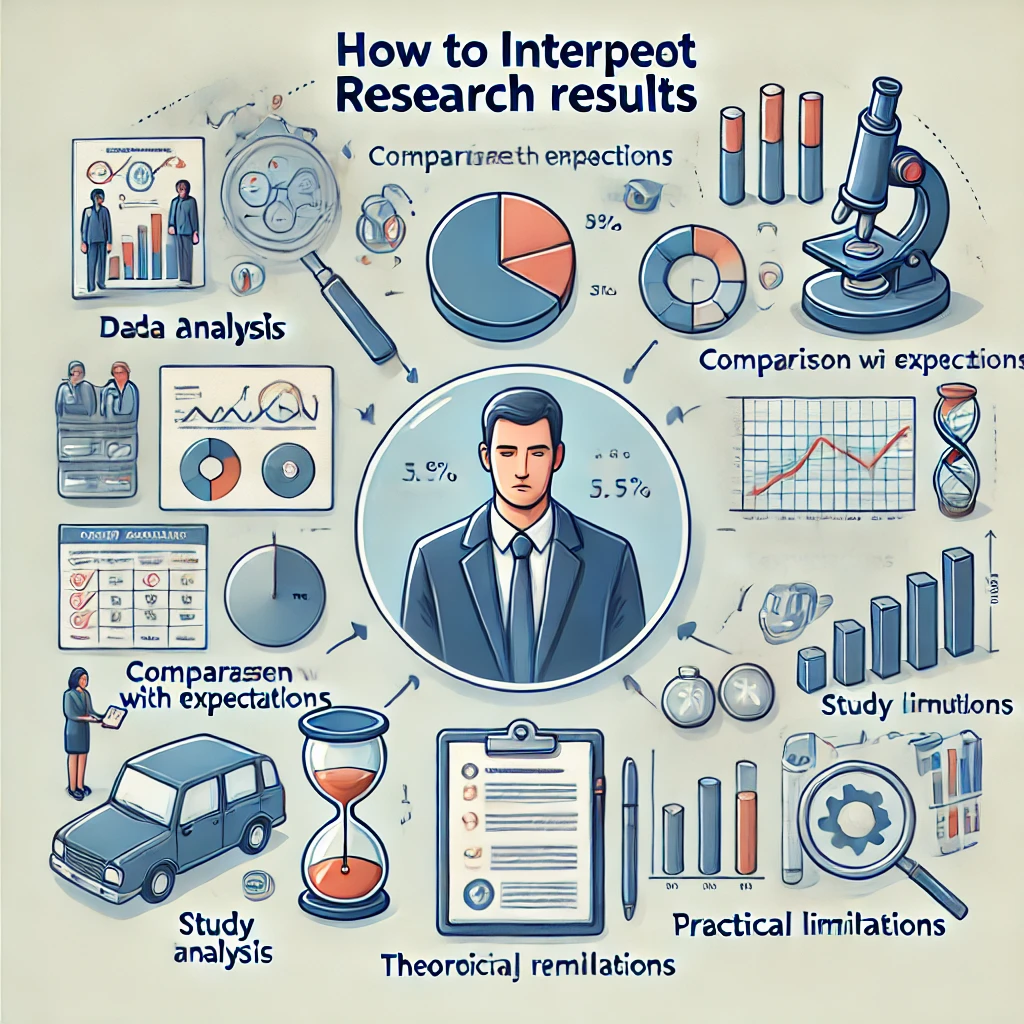 7/18
Empirická část
Jak napsat diskusi:
Diskuse je část práce, kde se interpretují výsledky výzkumu;
Srovnává výsledky s teoretickým rámcem a předchozími studiemi;
Hodnotí, zda byly výzkumné otázky zodpovězeny;
Identifikuje silné a slabé stránky studie;
Analyzuje možné faktory ovlivňující výsledky;
Přináší kritické zhodnocení a vede k formulaci závěrů.
8/18
Empirická část
Propojení výsledků s diskusí:
Logické navázání kapitol;
Zdůraznění hlavních zjištění;
Důraz na praktické implikace;
Vazba na výzkumné otázky;
Vyhýbání se nesouvislým interpretacím;
Stručnost a výstižnost.
9/18
Empirická část
Návrhy a doporučení:
Návrhy a doporučení jsou konkrétní opatření vycházející z výsledků výzkumu;
Slouží k aplikaci zjištění do praxe nebo k dalšímu zkoumání;
Musí být realistické a proveditelné;
Měly by vycházet z analýzy dat a diskuse;
Je důležité konzultovat jejich formulaci s vedoucím práce.
10/18
Empirická část
Nejčastější problémy s empirickou částí:
Nedostatečný popis výsledků;
Výsledky by měly být jasně strukturované a detailně popsány. 
Nejasné závěry;
Pokud nejsou závěry formulovány jednoznačně, mohou být interpretovány různými způsoby. 
Je důležité, aby odpovídaly na výzkumné otázky popř. hypotézy.
Nedostatek důkazů;
Každé tvrzení by mělo být podloženo daty nebo relevantními zdroji. 
Neopodstatněná tvrzení snižují důvěryhodnost práce.
Nevhodné závěry.
Závěry musí vycházet z výsledků analýzy. 
Pokud jsou přehnané nebo nesprávně interpretované, mohou vést k chybným doporučením.
11/18
Empirická část
Jak se vyhnout nejasnostem:
Konzultace s vedoucím práce;
Pravidelná kontrola textu;
Srovnání s podobnými výzkumy;
Důraz na přesnost;
Logické uspořádání textu.
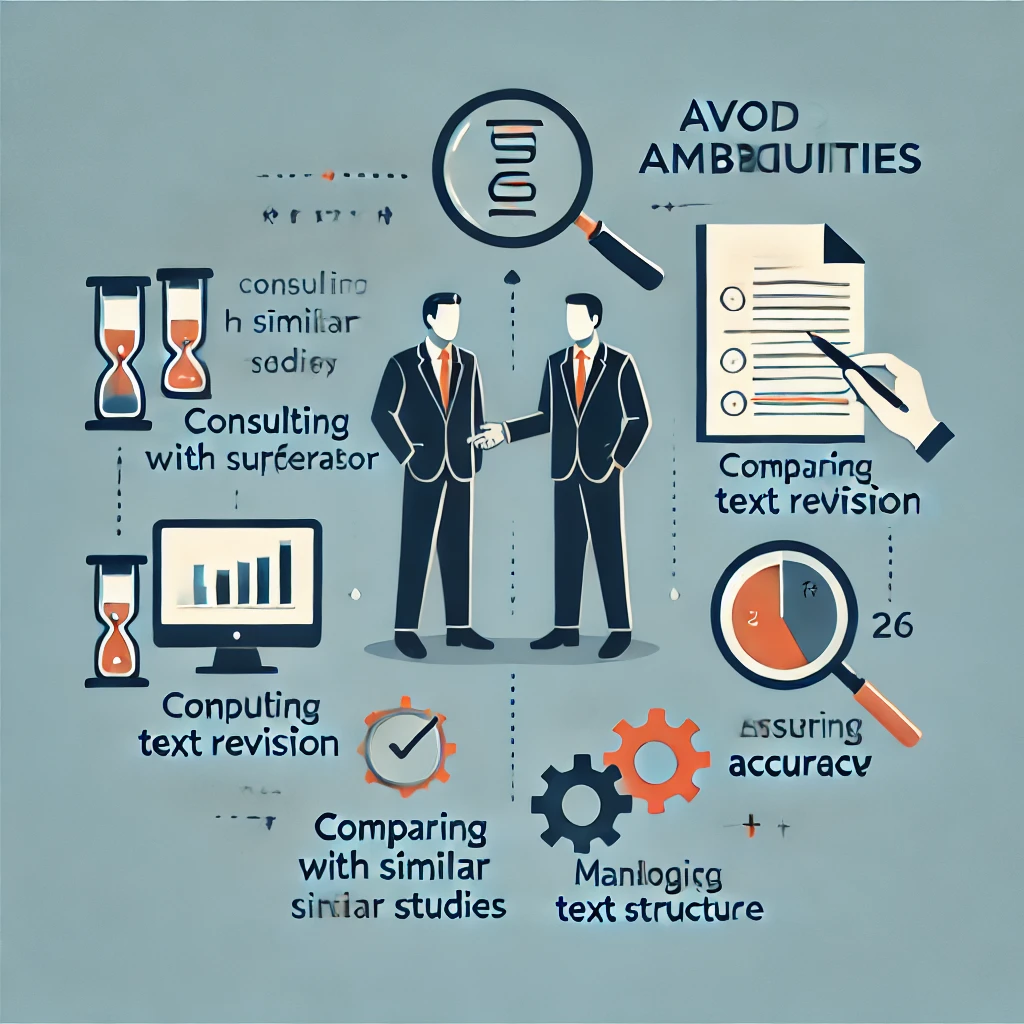 12/18
Empirická část
Jak psát efektivně a srozumitelně?
Stručné a jasné věty
Vyhněte se zbytečné složitosti a dlouhým souvětím.
Přehledná struktura
Každá část textu by měla mít jasný účel a logickou návaznost.
Použití odborného jazyka
Vyvarujte se hovorových výrazů a nepřesných formulací.
Konzistence v terminologii
Používejte jednotné pojmy v celé práci.
Jasná formulace závěrů
Výsledky a interpretace musí být jednoznačné.
Důsledná kontrola pravopisu a gramatiky
Nepodceňujte jazykovou korekturu.
13/18
Empirická část
Jak hodnotit kvalitu empirické části?
Odpovídá na výzkumné otázky popř. hypotézy
Výsledky musí přímo reagovat na stanovené cíle.
Je jasně strukturovaná
Kapitoly musí mít logickou návaznost a být přehledné.
Má logickou návaznost
Výsledky, diskuse a závěry na sebe musí plynule navazovat.
Jsou interpretace podloženy fakty
Každé tvrzení musí být doloženo daty nebo literaturou.
Obsahuje relevantní vizualizace
Obrázky, schémata, grafy a tabulky musí být srozumitelné a podložené daty.
Zahrnuje kritickou diskusi
Výsledky by měly být analyzovány i v kontextu jiných studií.
14/18
Empirická část
Usnadnění práce s empirickou části:
Plánování psaní;
Pravidelné revize;
Konzultace s vedoucím;
Zpětná vazba od kolegů;
Použití softwarových nástrojů;
Přehledná organizace dat.
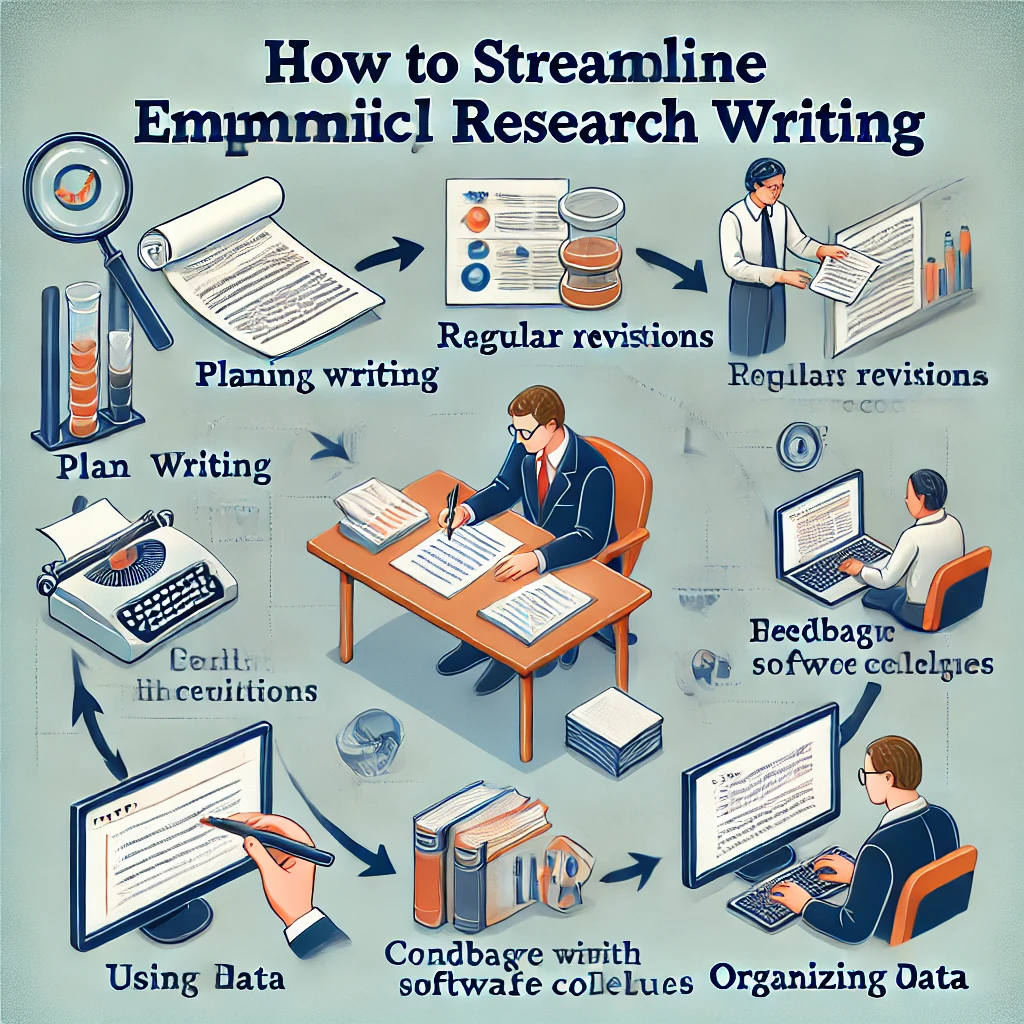 15/18
Empirická část
Závěrečné doporučení:
Začněte včas;
Empirická část vyžaduje dostatek času na sběr dat, analýzu i sepsání.
Držte se logické struktury;
Ujistěte se, že výsledky, diskuse a doporučení na sebe logicky navazují.
Pečlivě analyzujte data;
Správná interpretace výsledků je klíčová pro kvalitu práce.
16/18
Empirická část
Závěrečné doporučení:
Konzultujte pravidelně;
Vedoucí práce vám může pomoci odhalit chyby a nasměrovat vás správným směrem.
Dodržujete citační normy;
Správné citování zabrání plagiátorství a zvýší důvěryhodnost práce.
Kontrolujte jazykovou stránku.
Práce by měla být gramaticky správná a srozumitelná.
17/18
DĚKUJI ZA POZORNOST
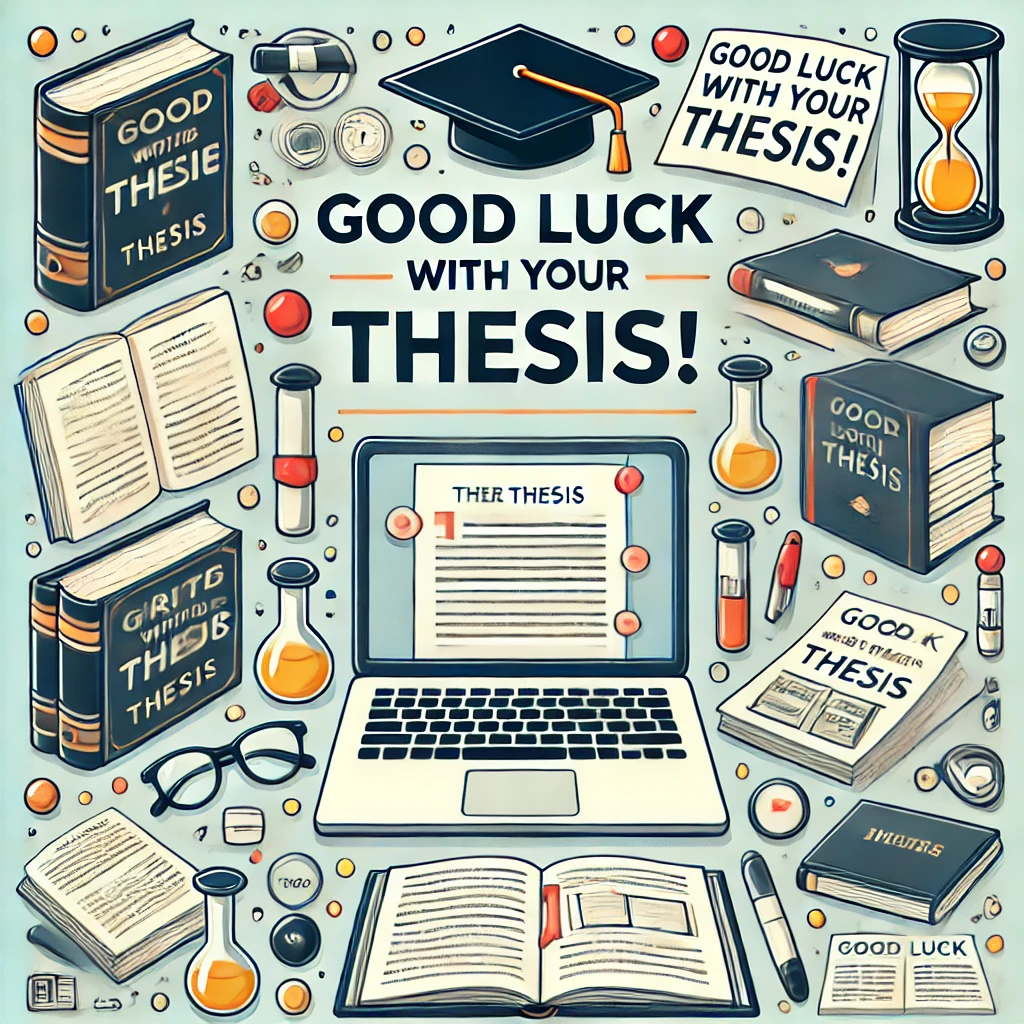